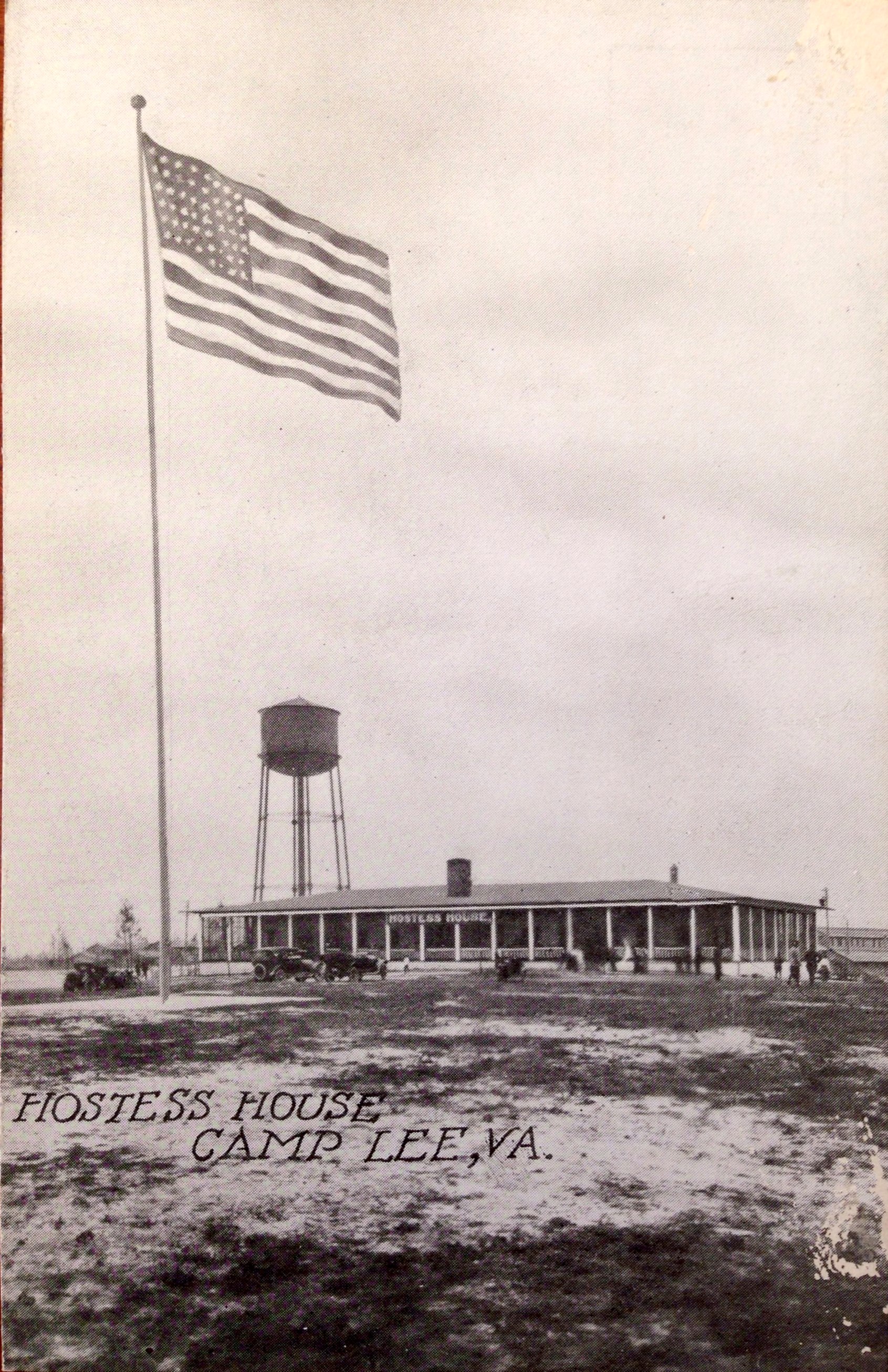 [Speaker Notes: The Hostess House at Camp Lee, Virginia.]
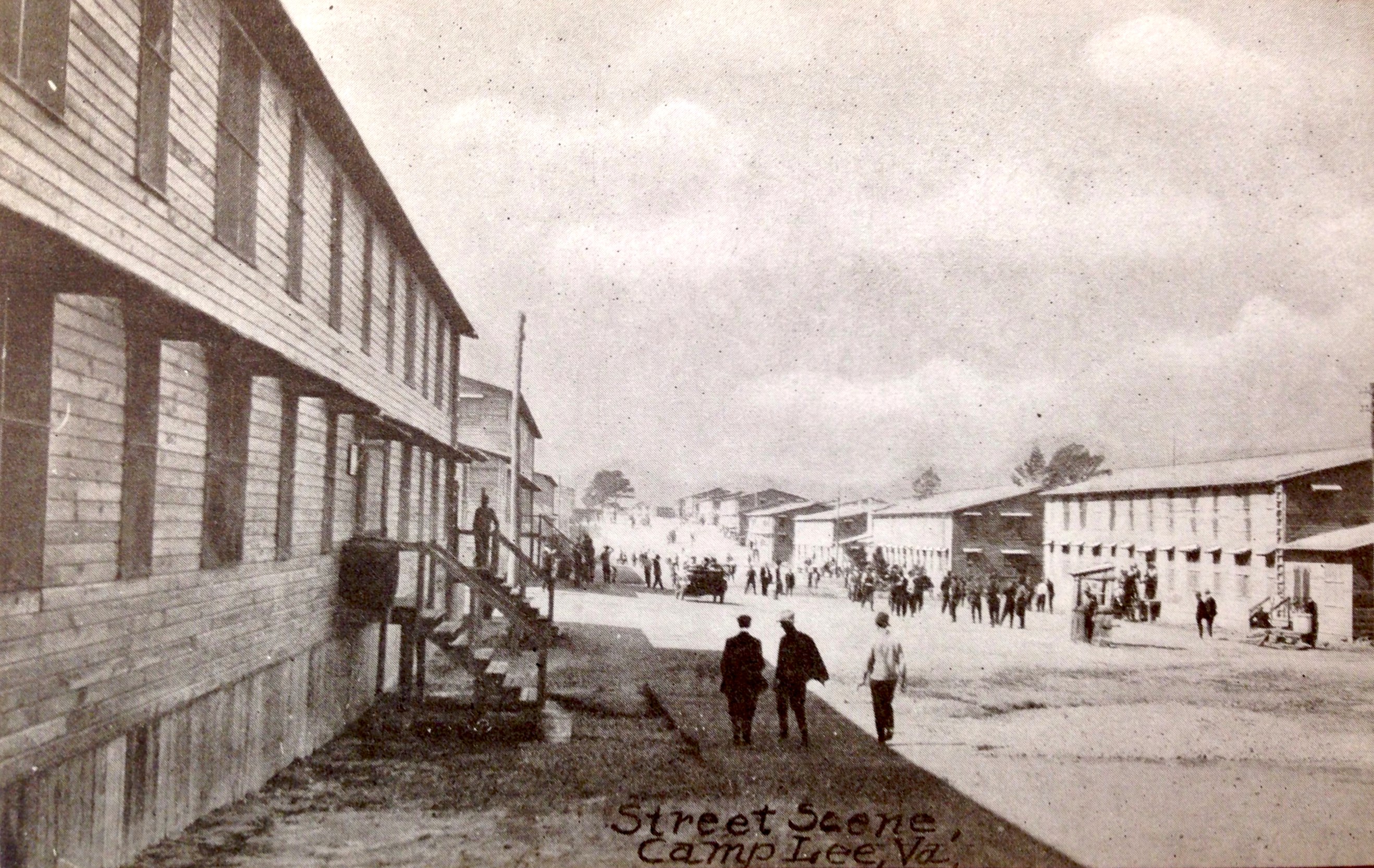 [Speaker Notes: Draftees walk along the street at the newly constructed Camp Lee.]
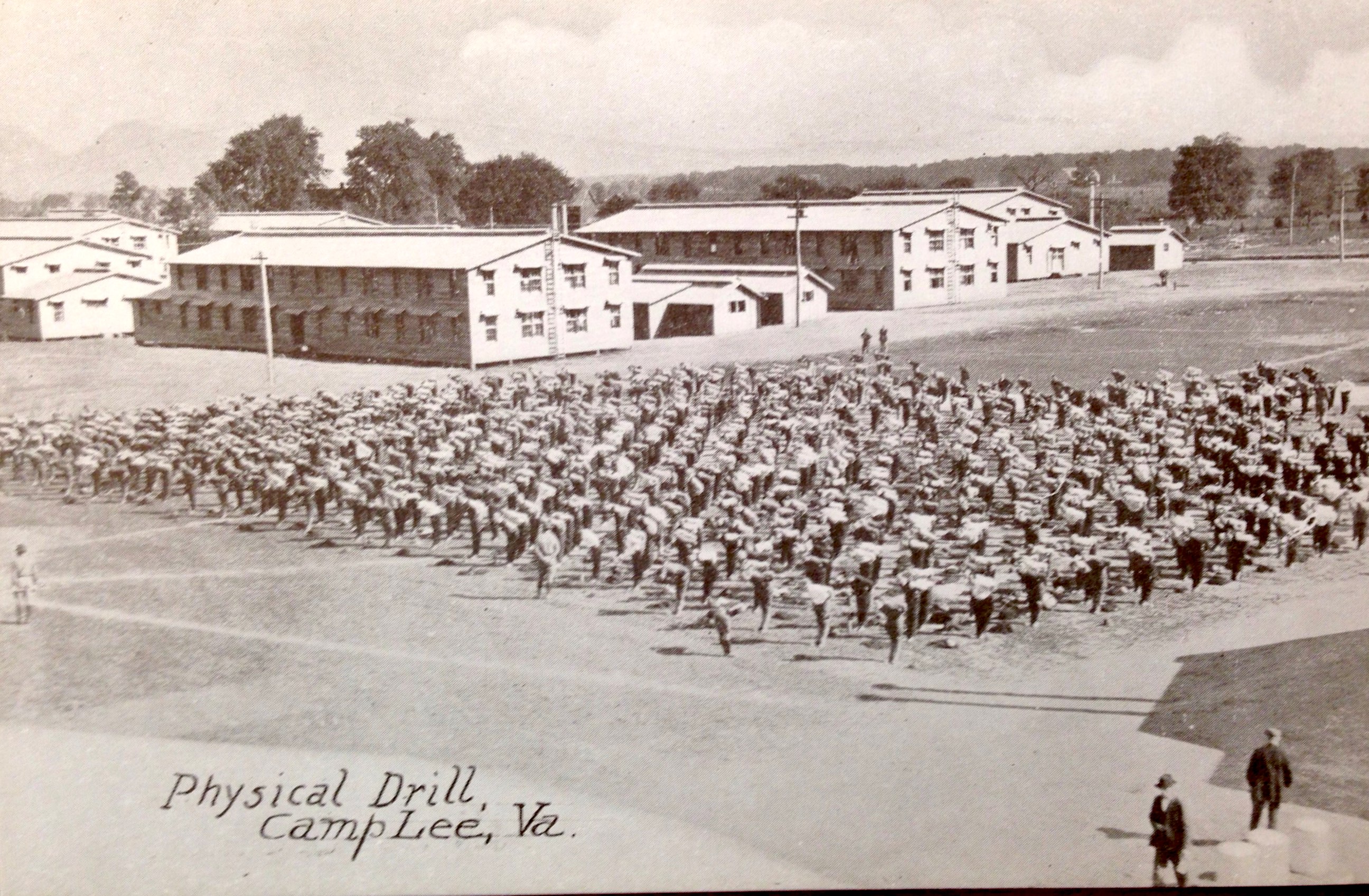 [Speaker Notes: Soldiers participate in early morning calisthenics at Camp Lee.]
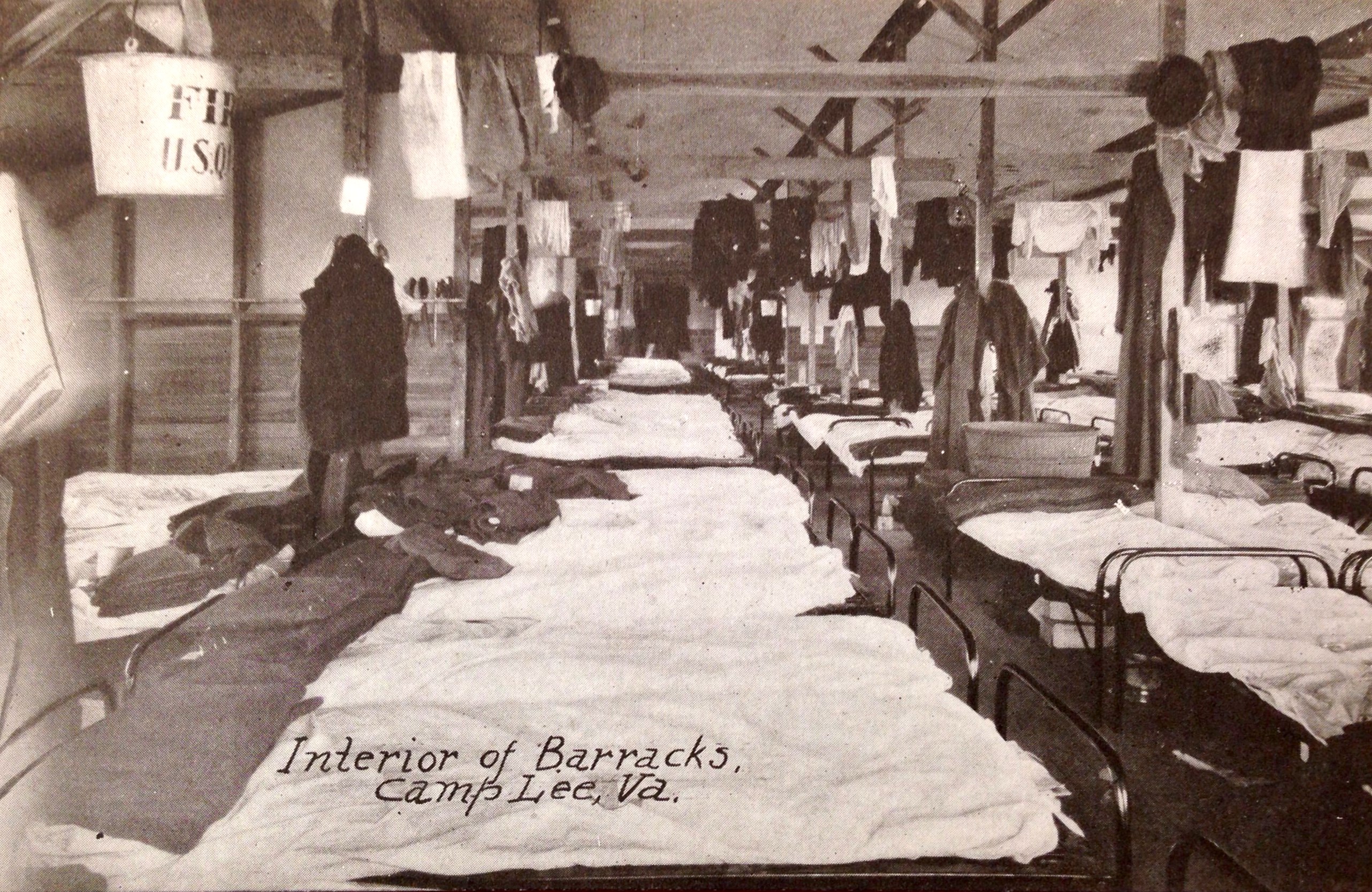 [Speaker Notes: The interior of the soldier’s barracks at Camp Lee.]
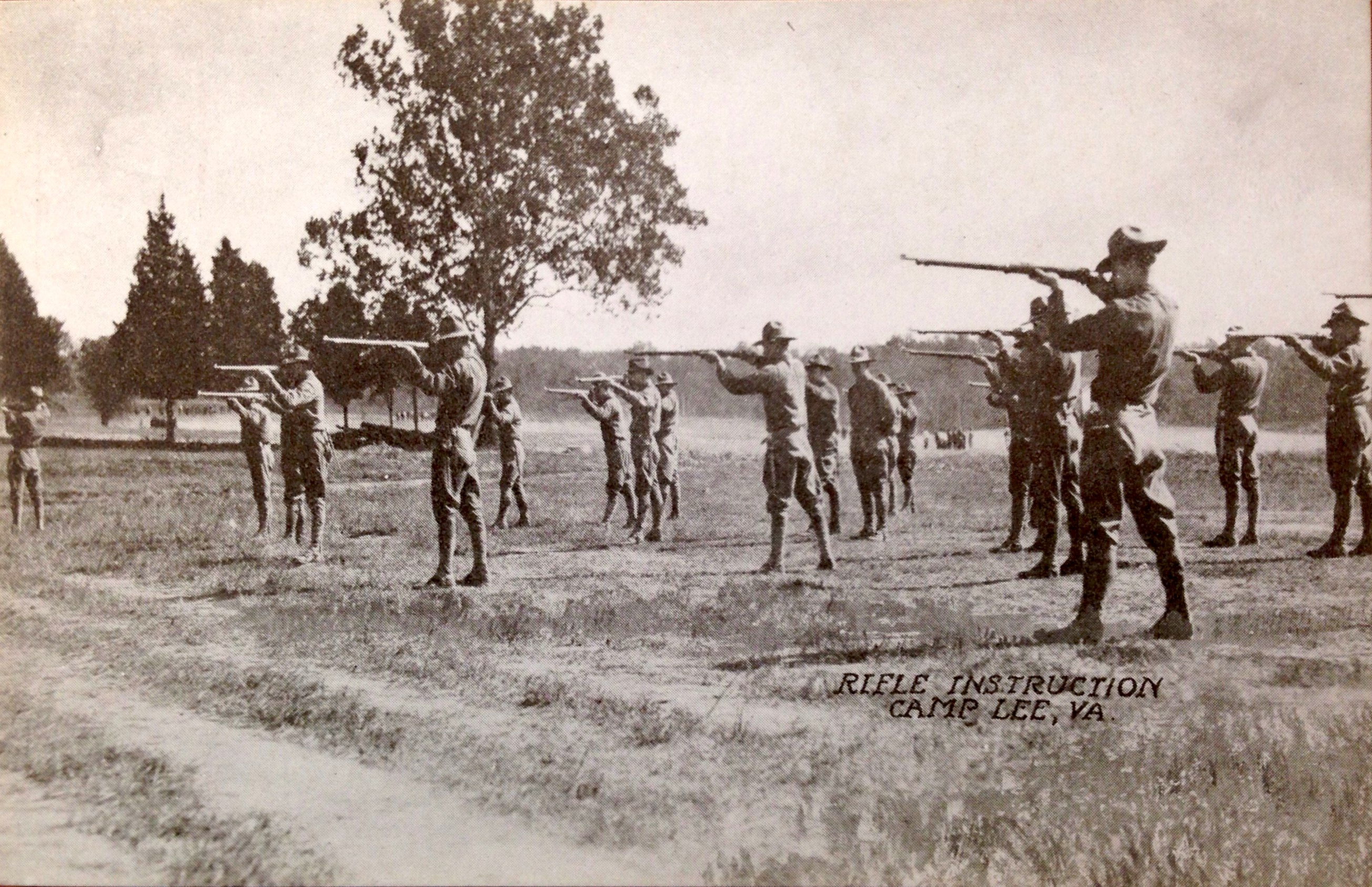 [Speaker Notes: Soldiers take rifle instruction at Camp Lee.]
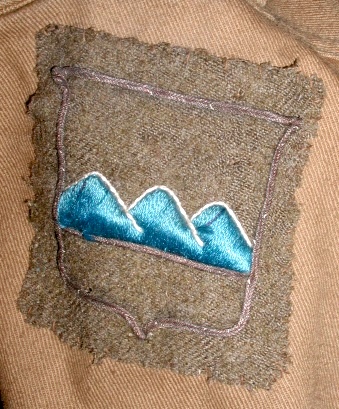 [Speaker Notes: As a matter of divisional pride, soldiers in the “Blue Ridge” Division attached patches to the shoulder of their uniform.]
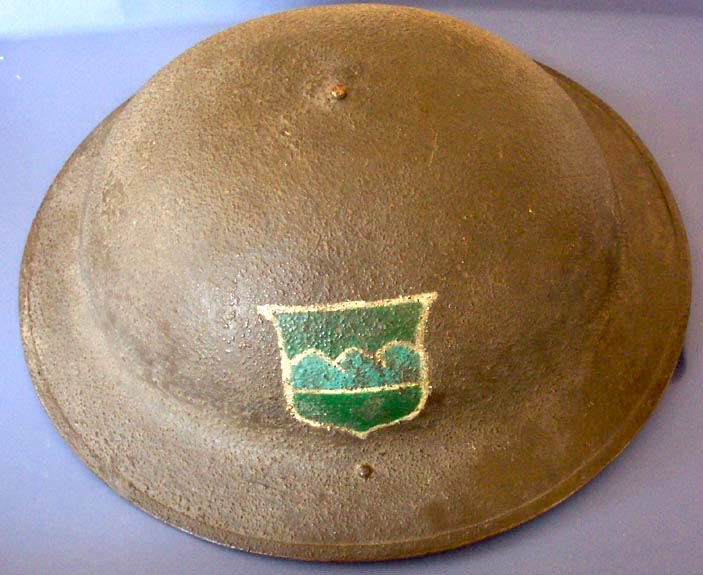 [Speaker Notes: Here the divisional insignia was painted on a soldier’s helmet.]